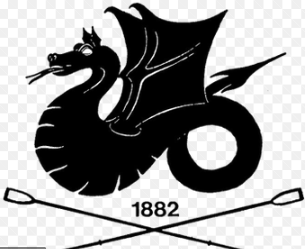 Leicester RC Circuits
Warm Up
5 Minutes
Get Ready
5
4
3
2
1
Side Squat (30 Sec)
Change to Overstep Lunge to Squat Jump
Overstep Lunge to Squat Jump (30 Sec)
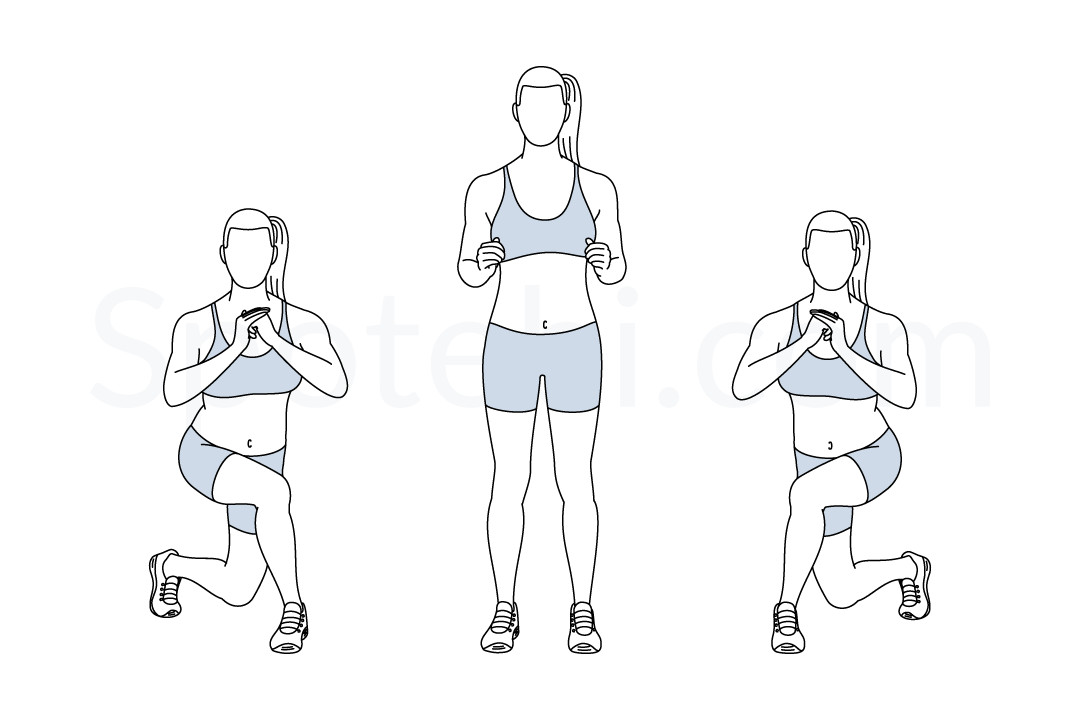 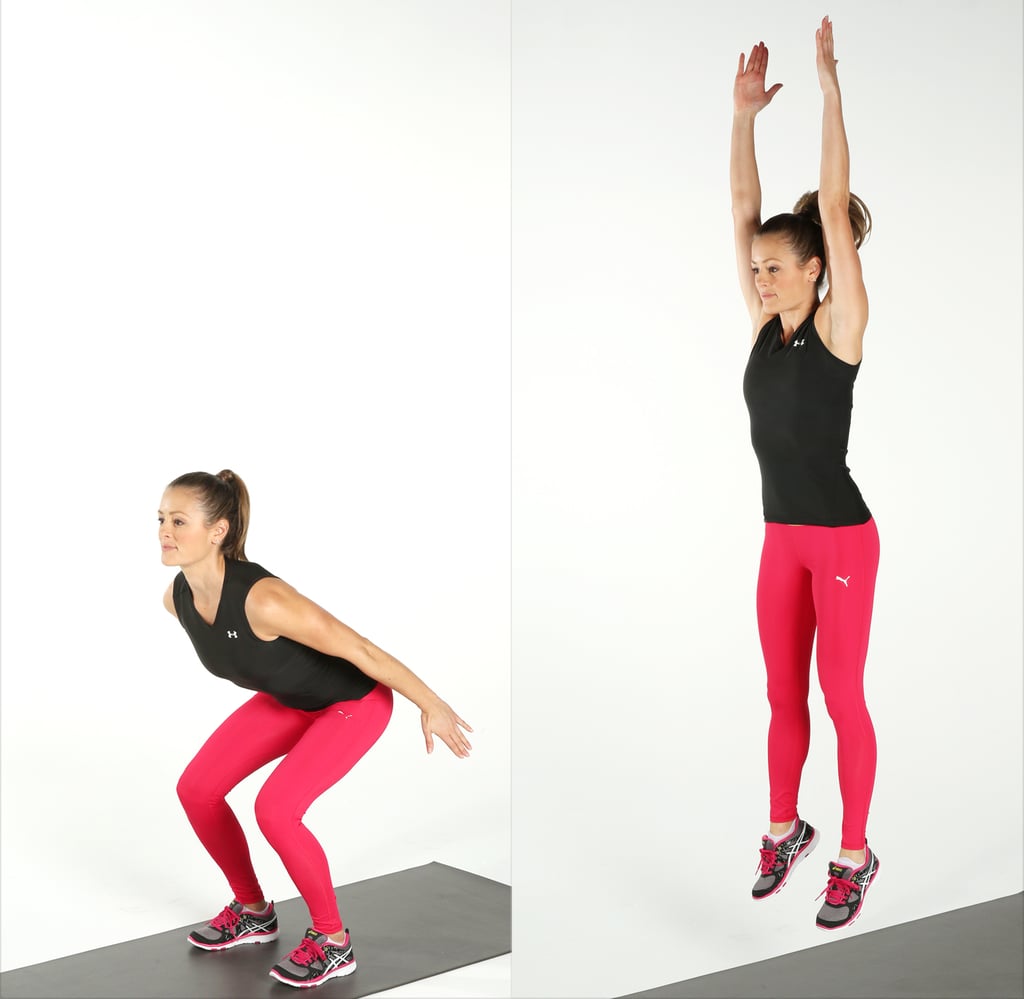 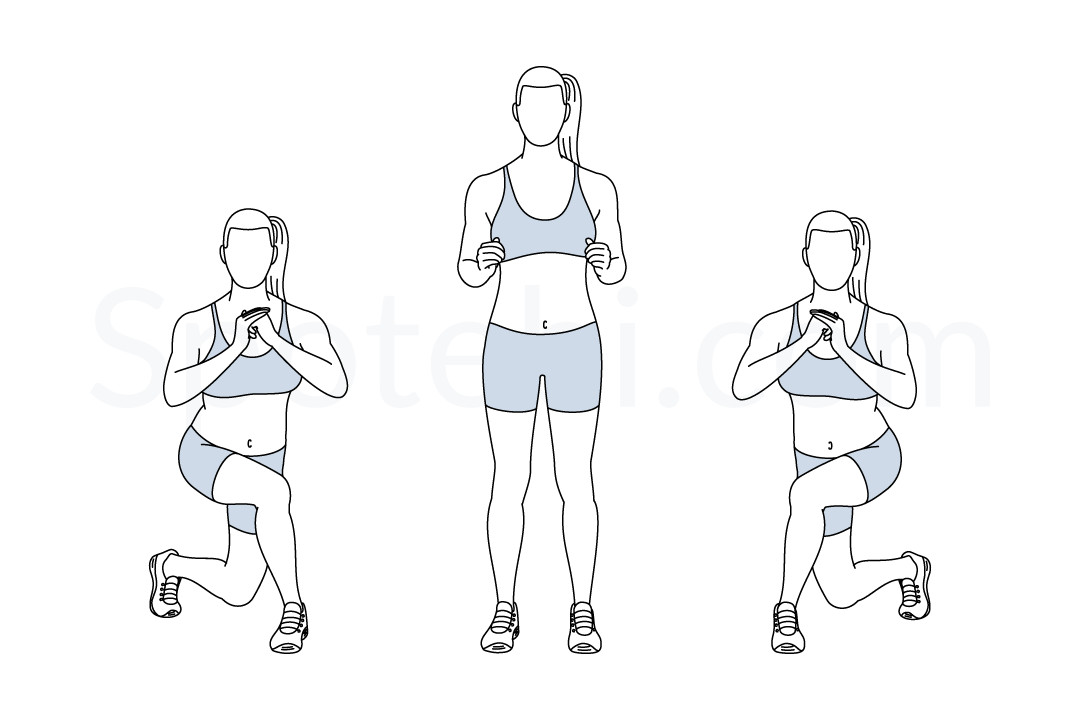 Change to Press Up
Press Up (30 Sec)
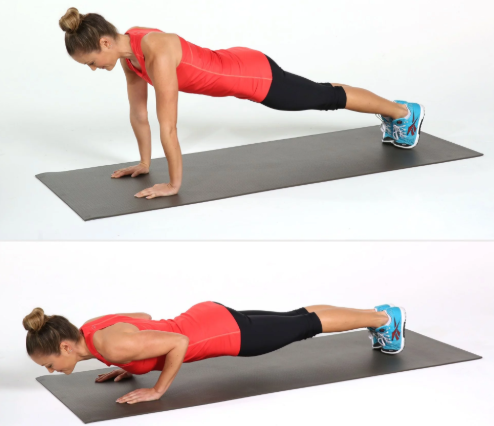 Change to Sit Ups
Sit Ups (30 Sec)
Change to Mountain Climbers
Mountain Climbers (30 Sec)
Change to High Knees
High Knees (30 Sec)
Change to Side Squat
Side Squat (30 Sec)
Change to Overstep Lunge to Squat Jump
Overstep Lunge to Squat Jump (30 Sec)
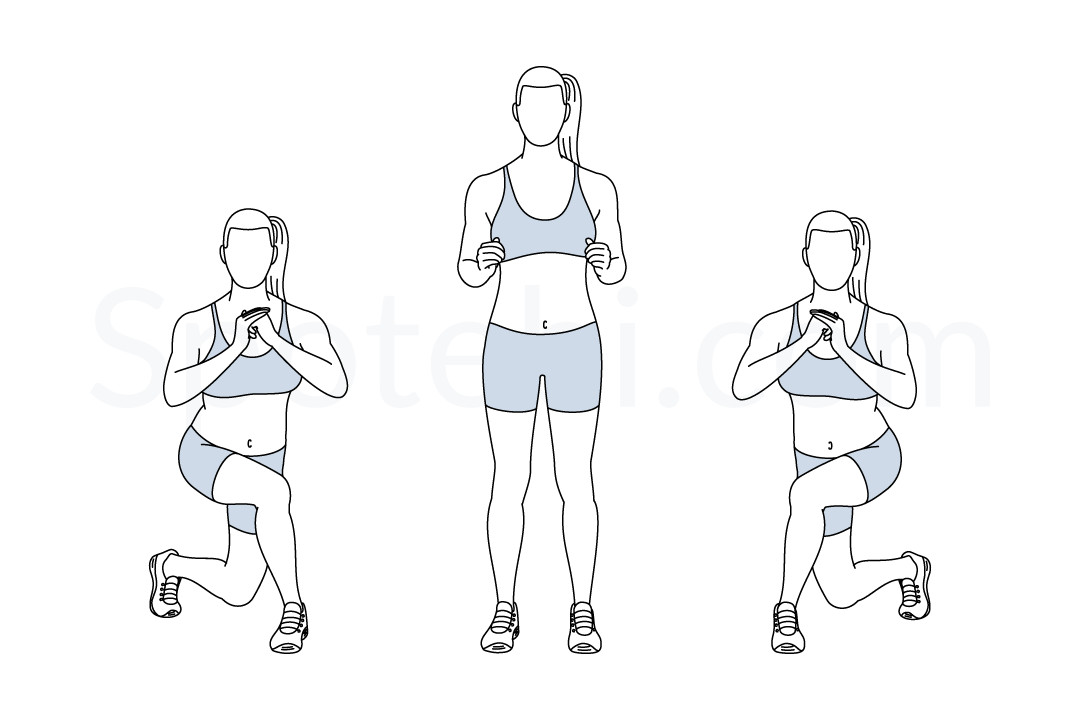 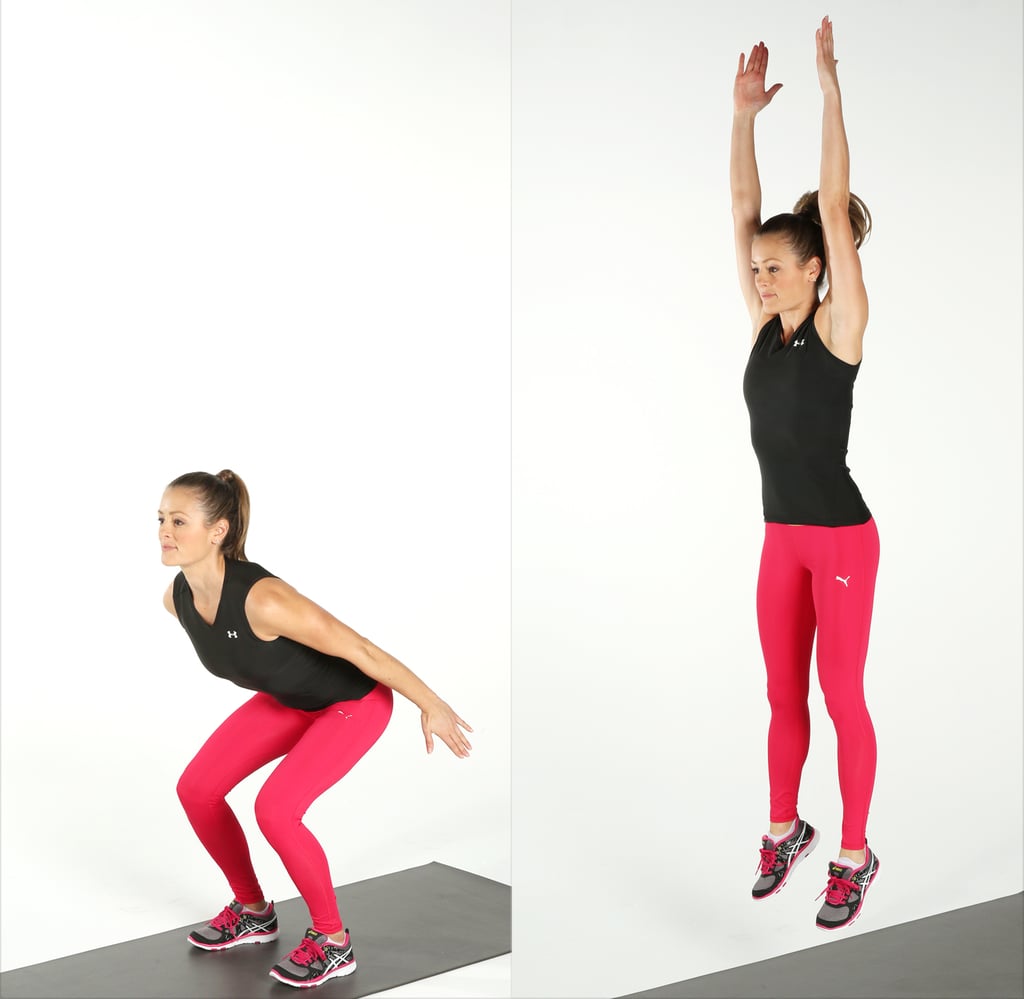 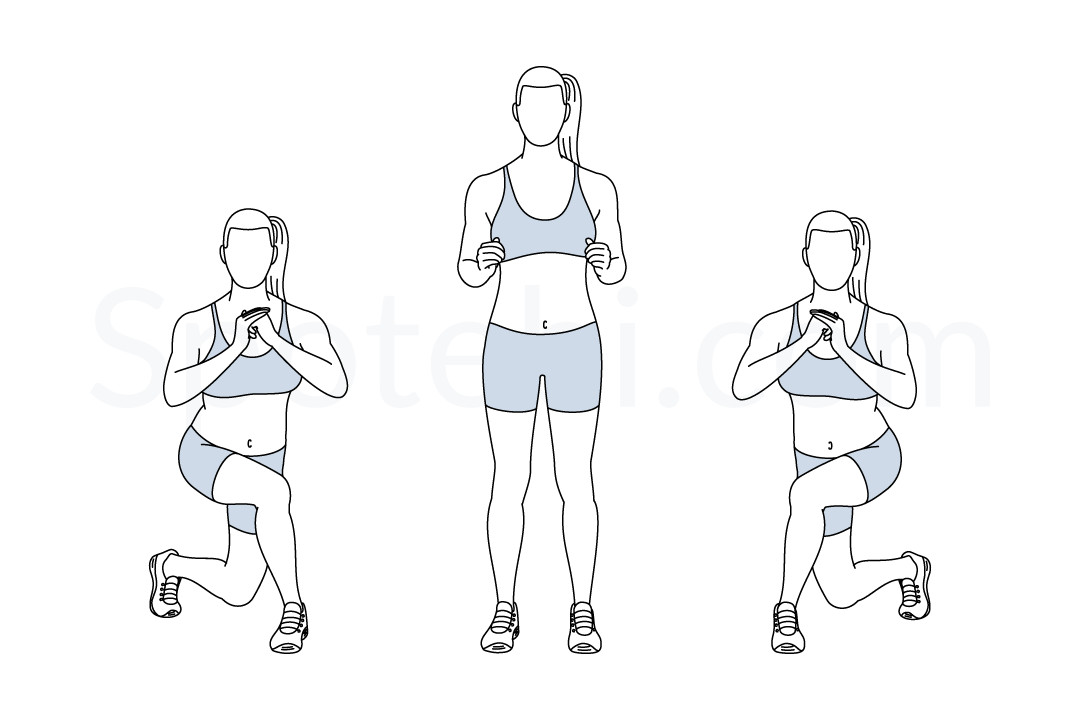 Change to Press Up
Press Up (30 Sec)
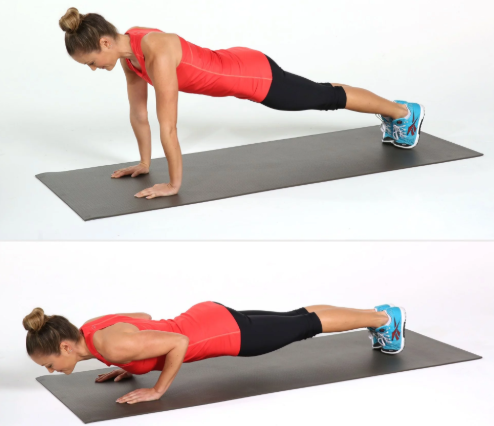 Change to Sit Ups
Sit Ups (30 Sec)
Change to Mountain Climbers
Mountain Climbers (30 Sec)
Change to High Knees
High Knees (30 Sec)
Change to Side Squat
Side Squat (30 Sec)
Change to Overstep Lunge to Squat Jump
Overstep Lunge to Squat Jump (30 Sec)
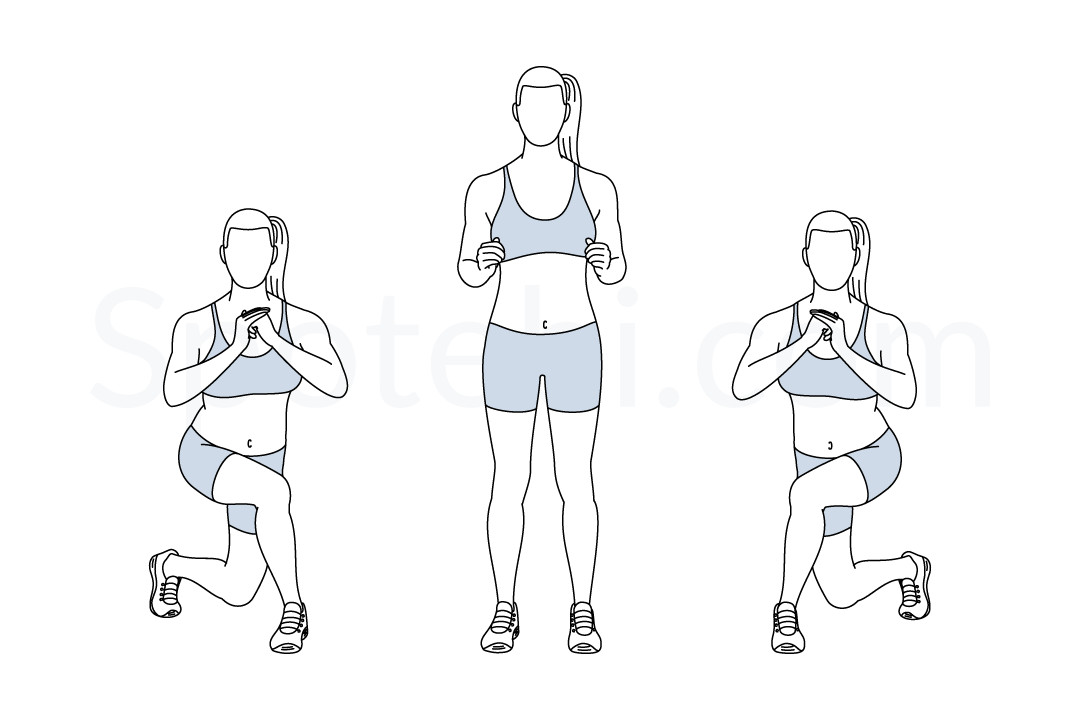 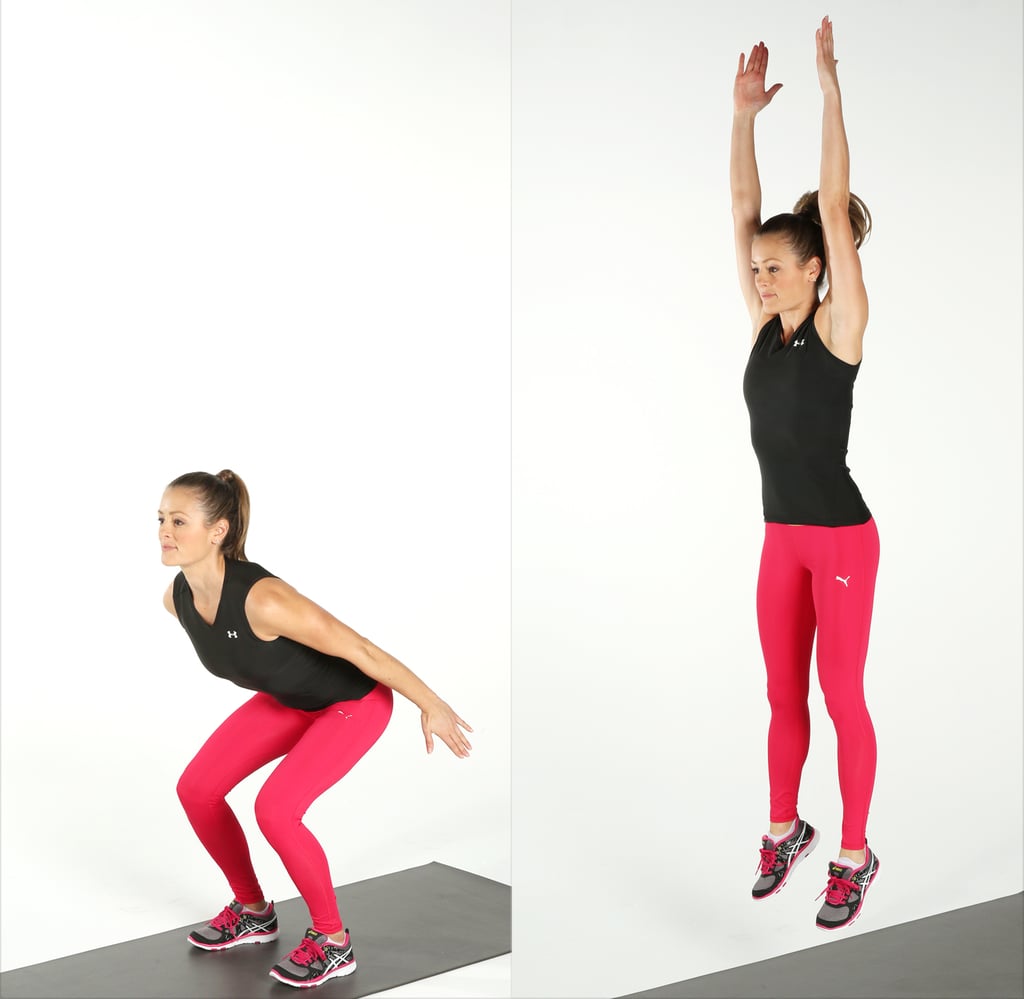 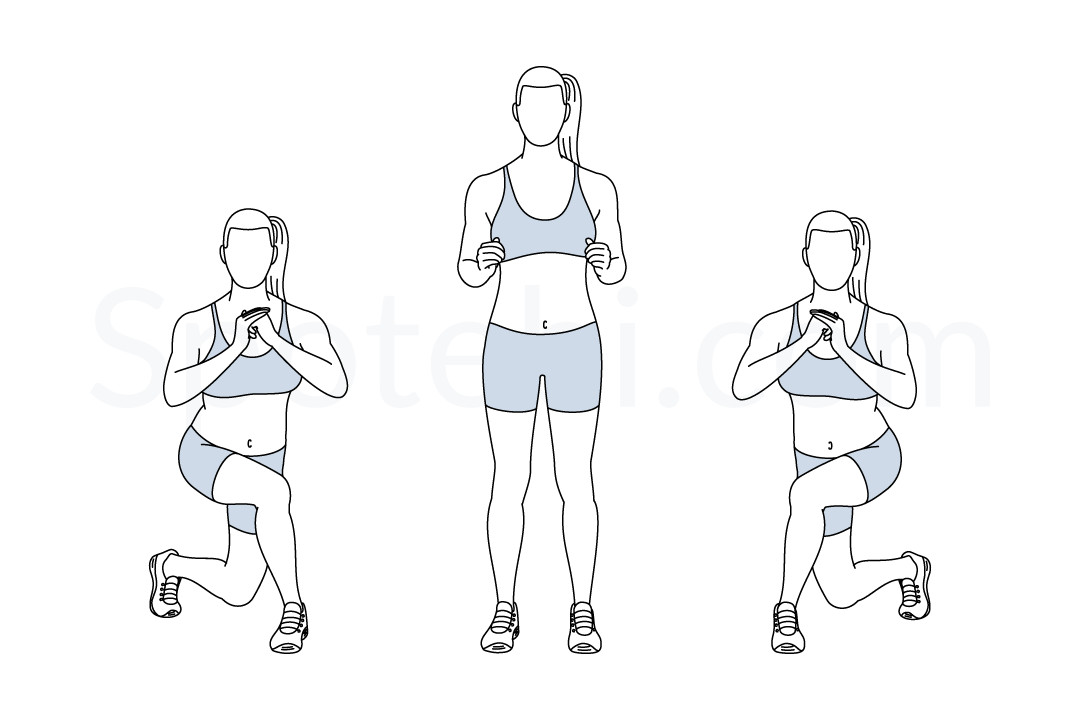 Change to Press Up
Press Up (30 Sec)
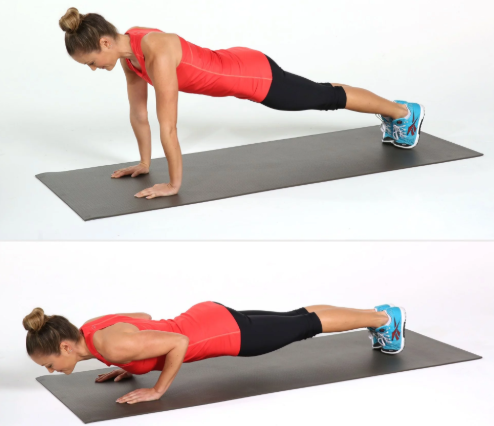 Change to Sit Ups
Sit Ups (30 Sec)
Change to Mountain Climbers
Mountain Climbers (30 Sec)
Change to High Knees
High Knees (30 Sec)
Change to Side Squat
Side Squat (30 Sec)
Change to Overstep Lunge to Squat Jump
Overstep Lunge to Squat Jump (30 Sec)
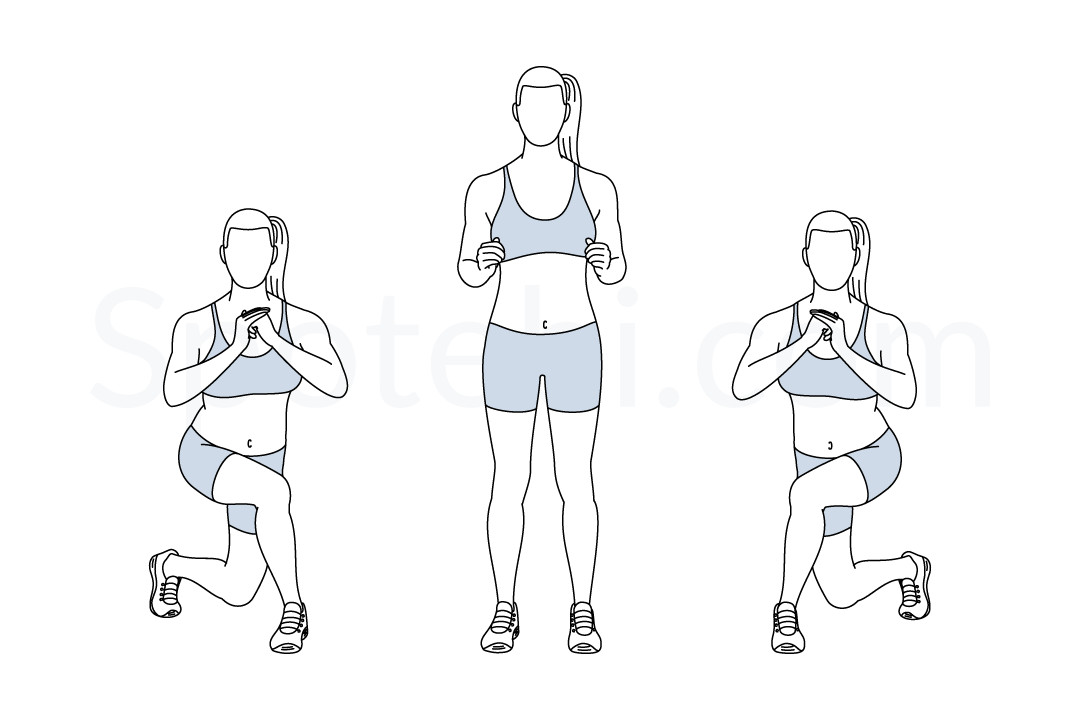 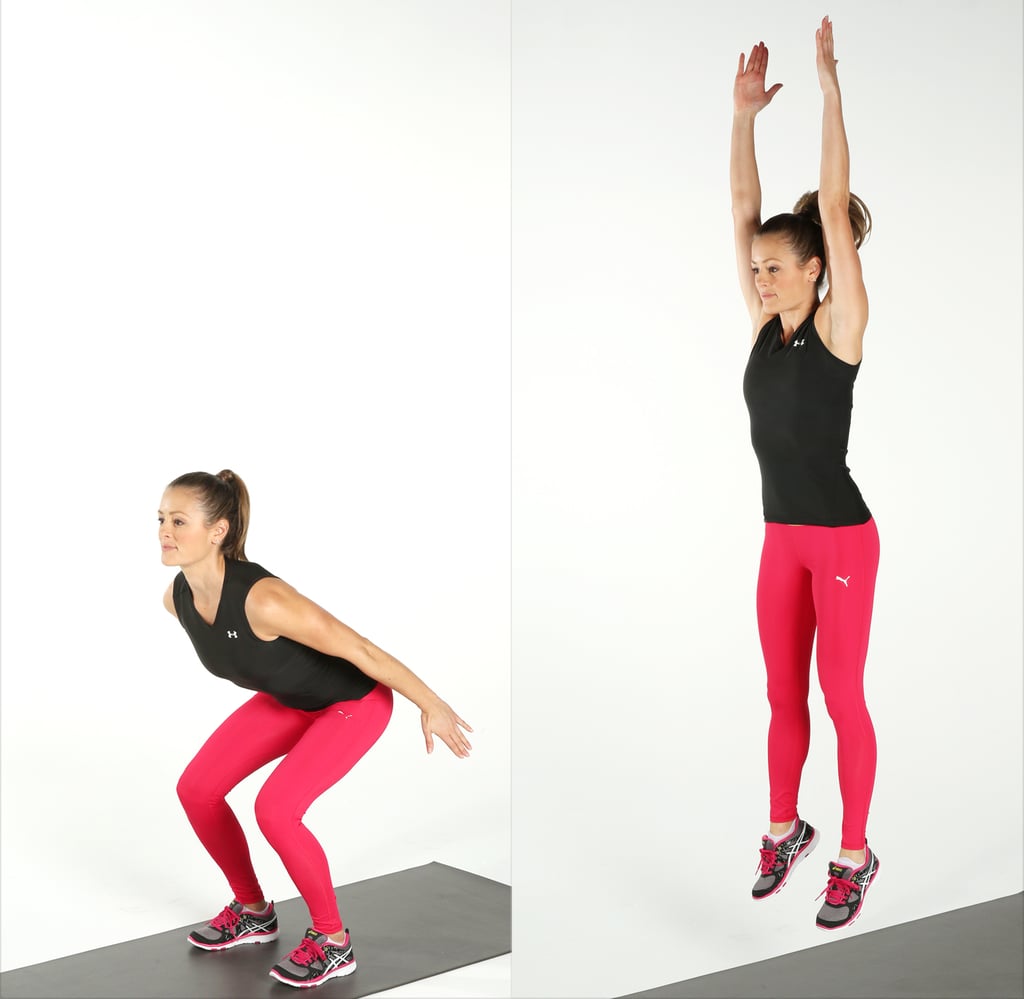 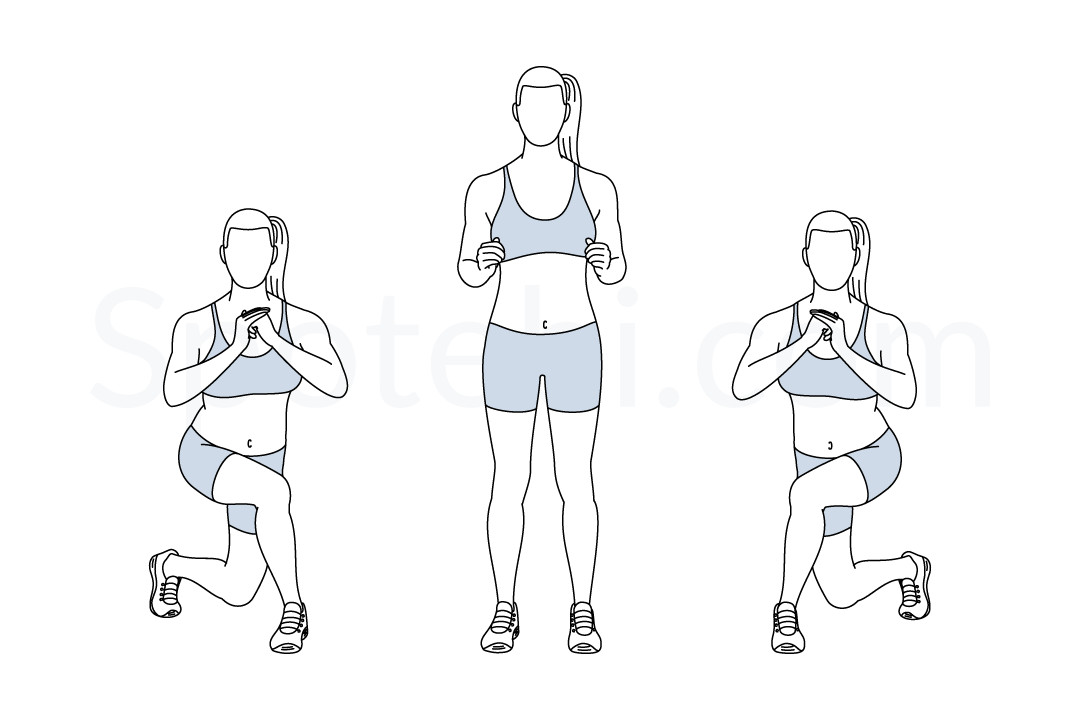 Change to Press Up
Press Up (30 Sec)
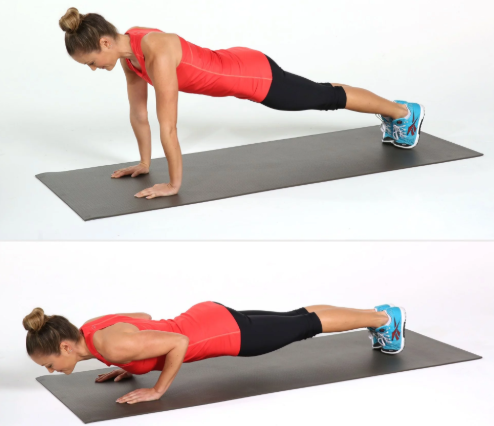 Change to Sit Ups
Sit Ups (30 Sec)
Change to Mountain Climbers
Mountain Climbers (30 Sec)
Change to High Knees
High Knees (30 Sec)
Change to Side Squat
Side Squat (30 Sec)
Change to Overstep Lunge to Squat Jump
Overstep Lunge to Squat Jump (30 Sec)
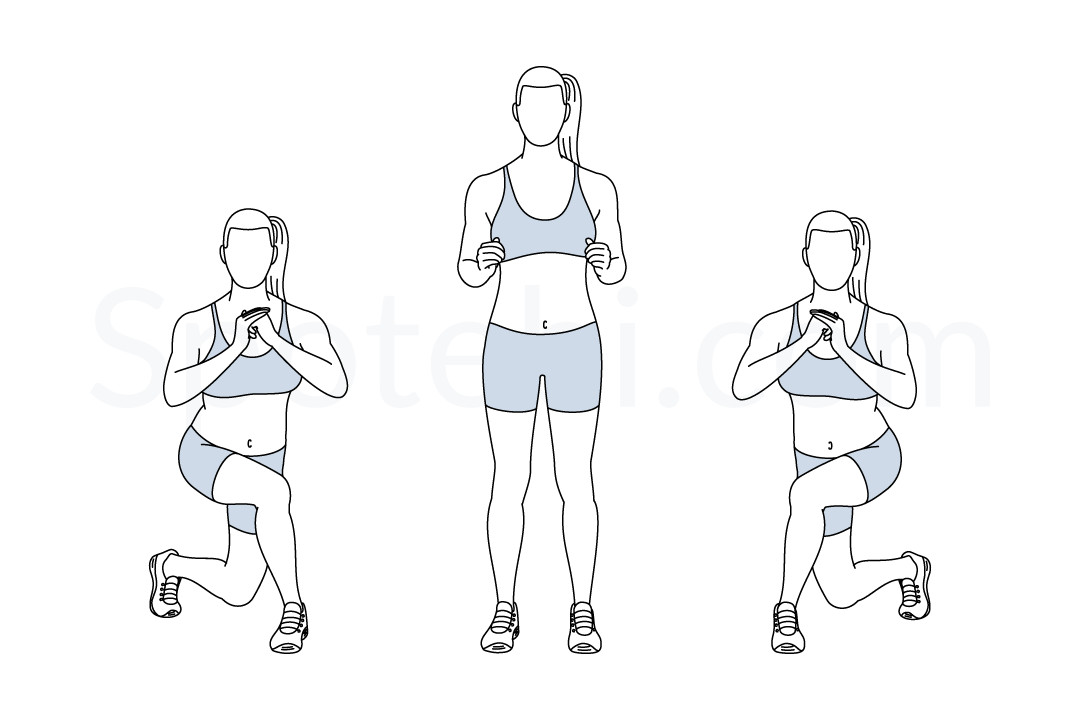 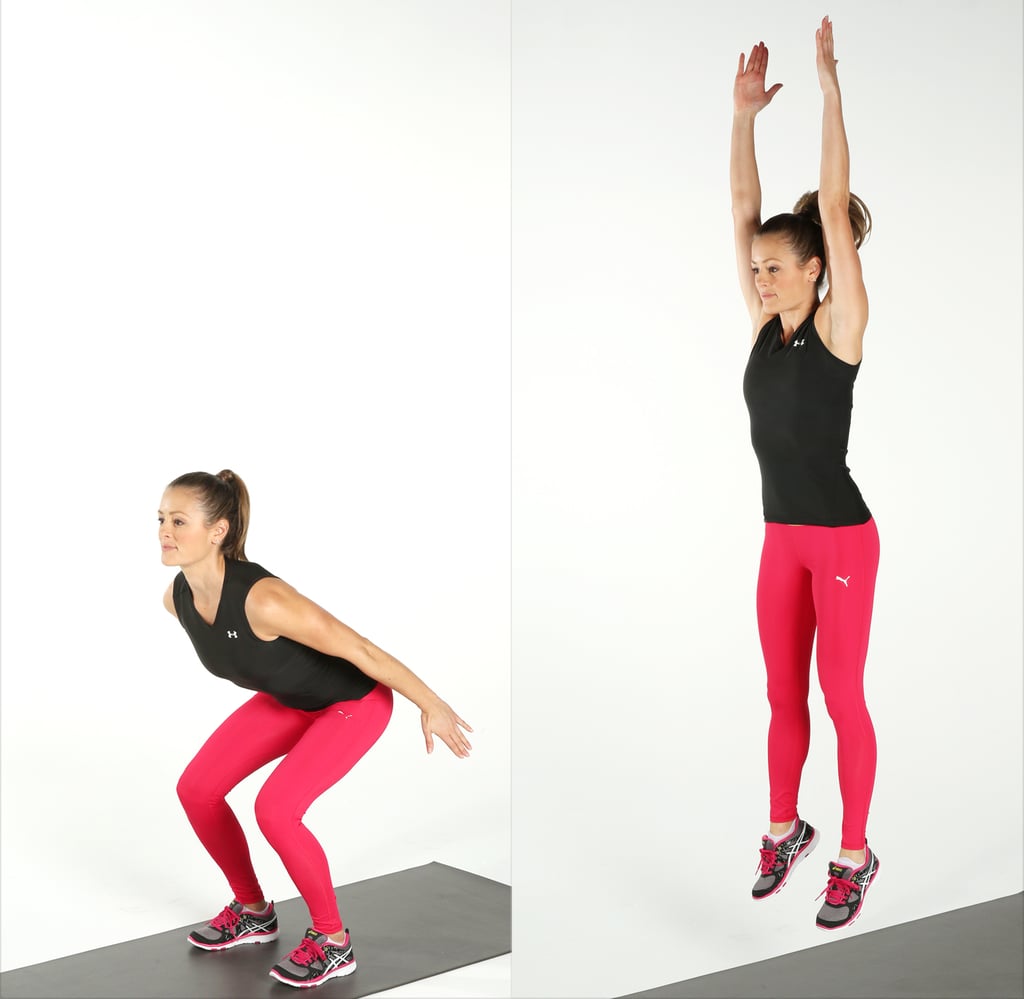 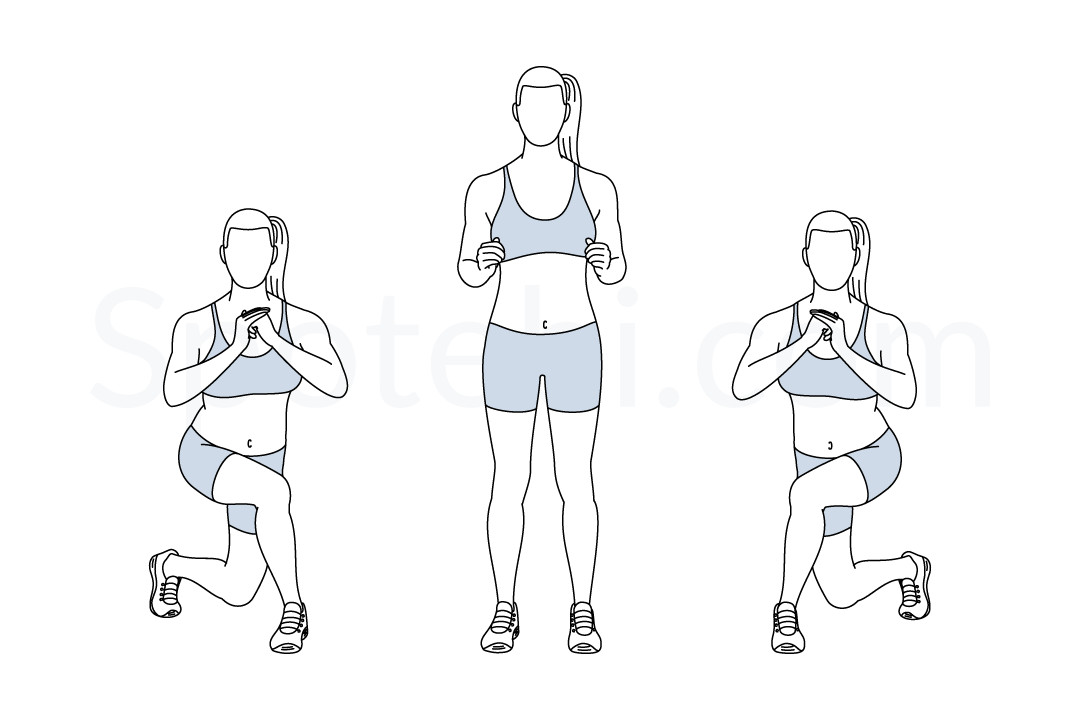 Change to Press Up
Press Up (30 Sec)
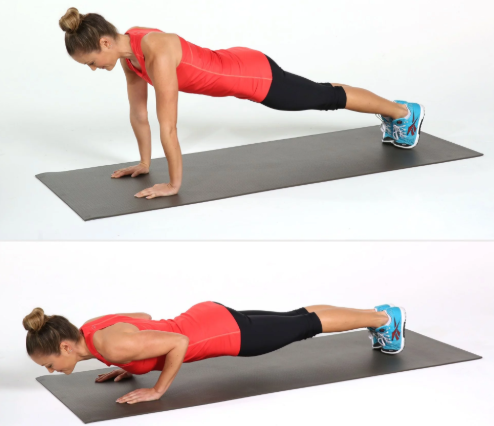 Change to Sit Ups
Sit Ups (30 Sec)
Change to Mountain Climbers
Mountain Climbers (30 Sec)
Change to High Knees
High Knees (30 Sec)
Change to Side Squat
1 Min 30 Sec Rest
Change to Side Squat
Side Squat (30 Sec)
Change to Overstep Lunge to Squat Jump
Overstep Lunge to Squat Jump (30 Sec)
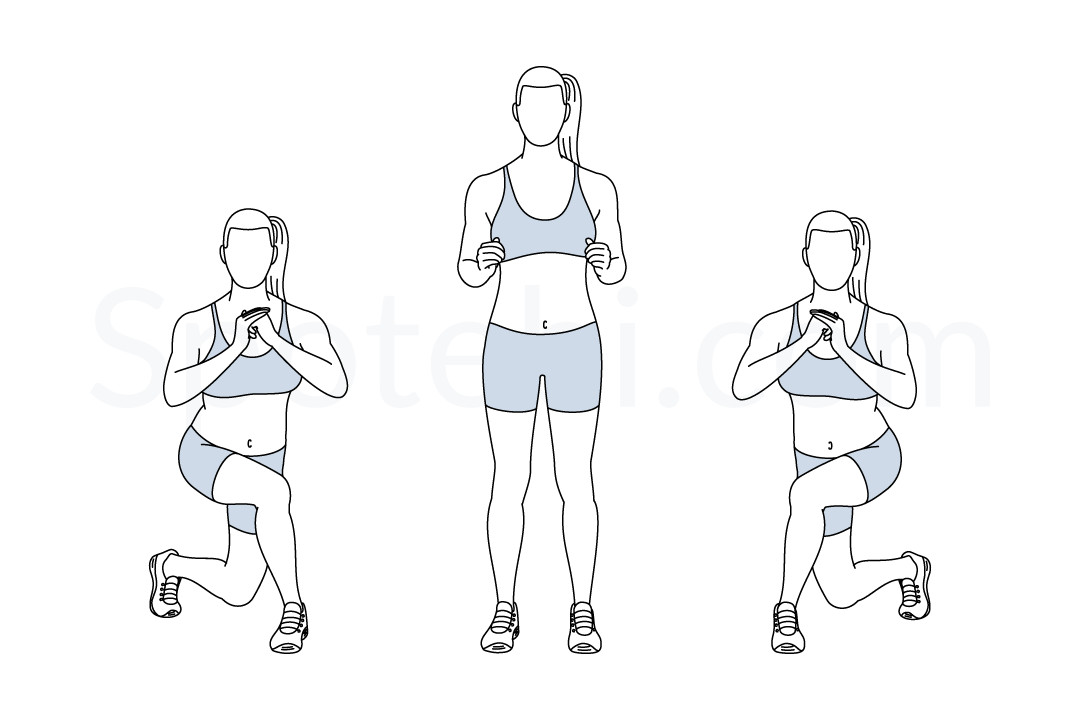 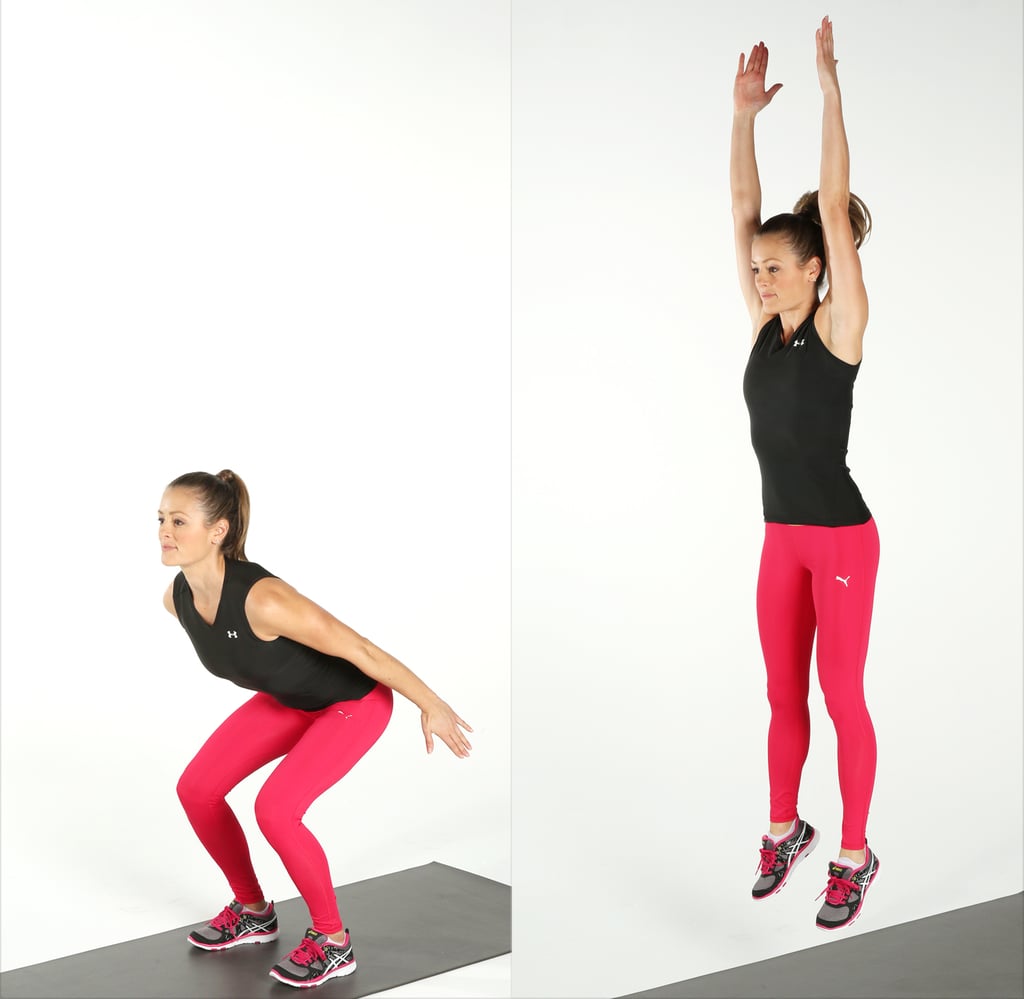 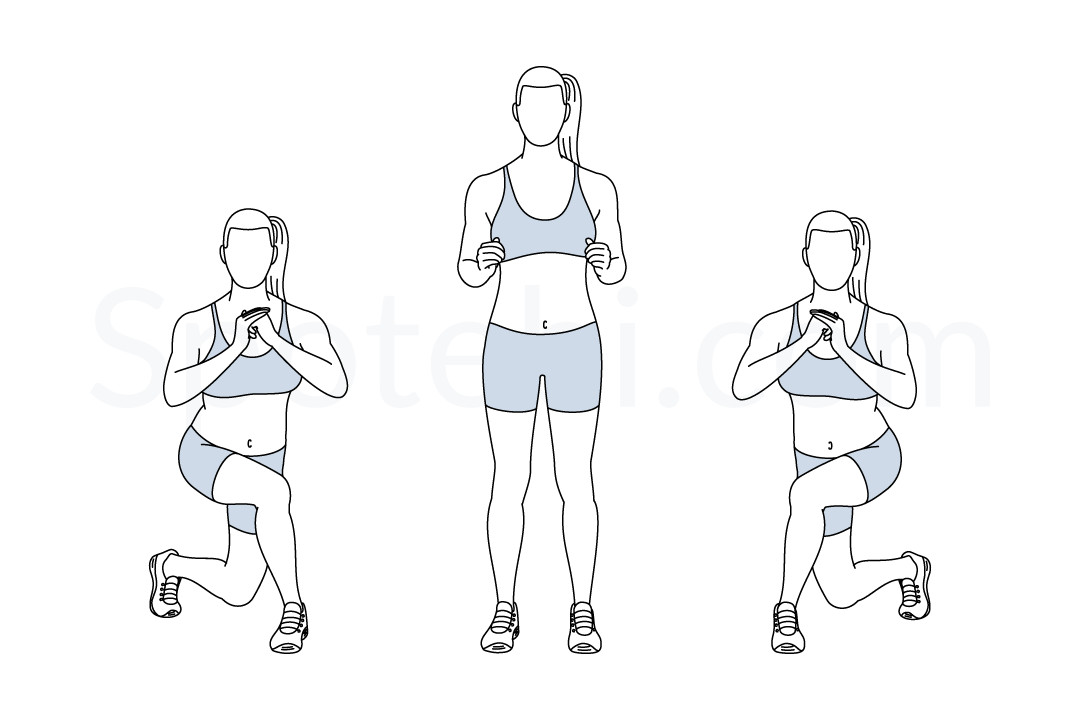 Change to Press Up
Press Up (30 Sec)
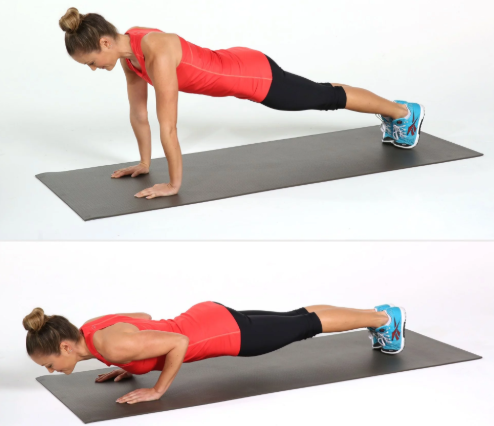 Change to Sit Ups
Sit Ups (30 Sec)
Change to Mountain Climbers
Mountain Climbers (30 Sec)
Change to High Knees
High Knees (30 Sec)
Change to Side Squat
Side Squat (30 Sec)
Change to Overstep Lunge to Squat Jump
Overstep Lunge to Squat Jump (30 Sec)
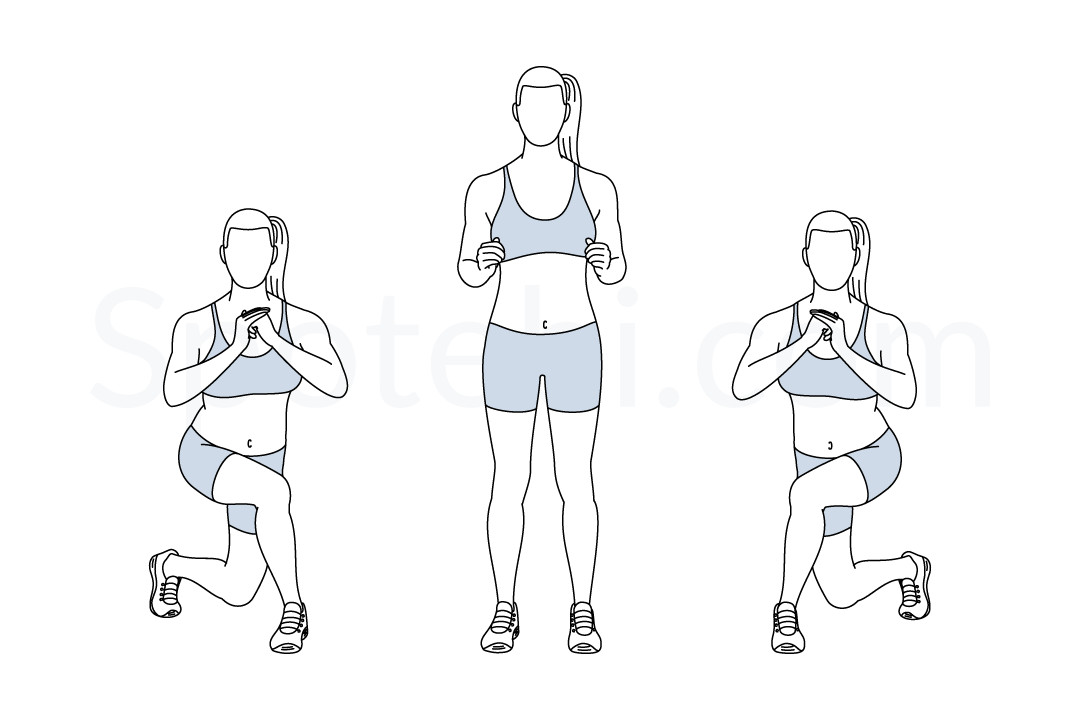 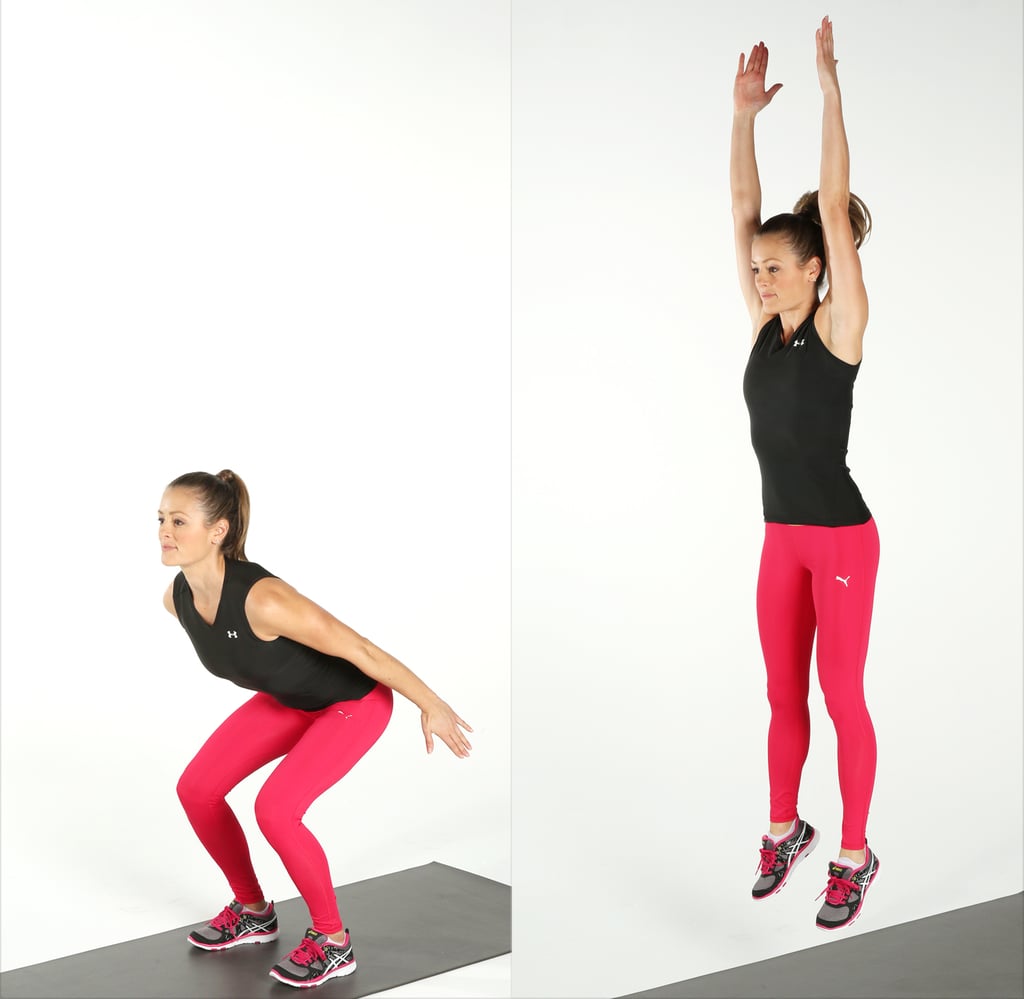 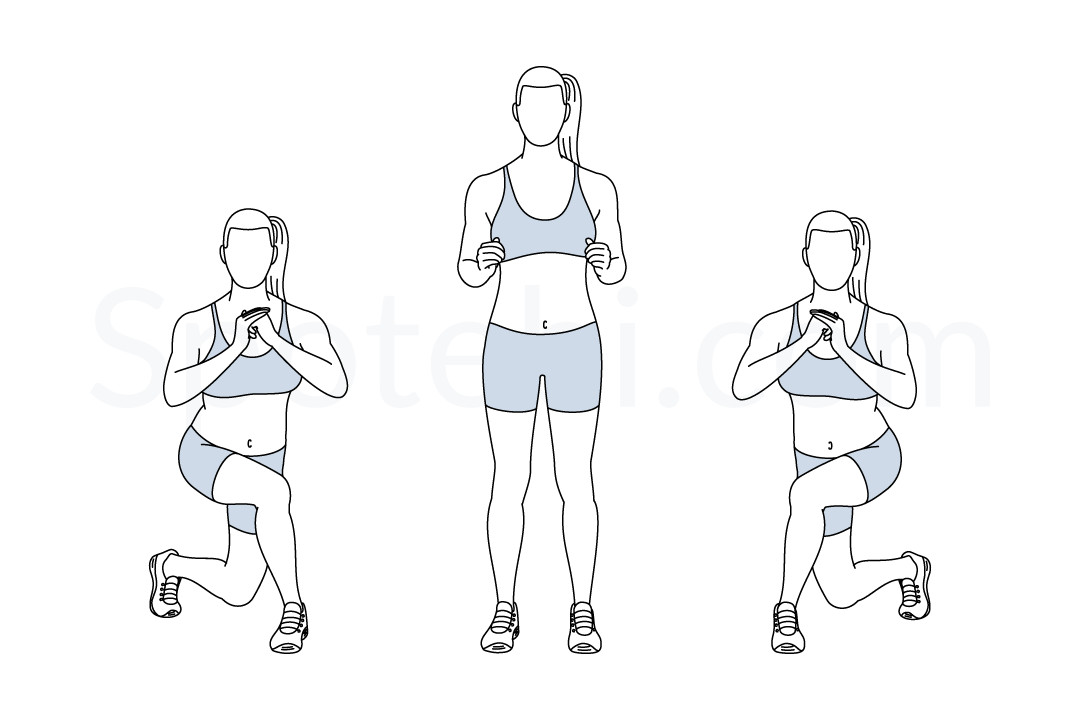 Change to Press Up
Press Up (30 Sec)
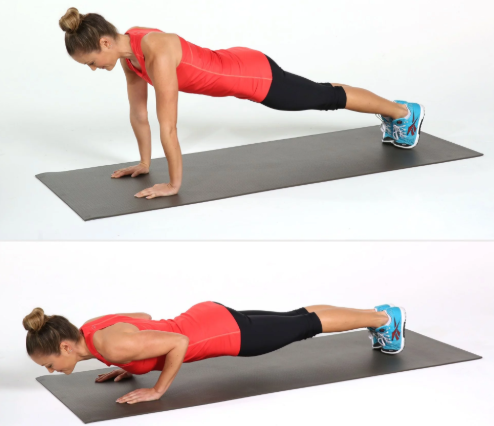 Change to Sit Ups
Sit Ups (30 Sec)
Change to Mountain Climbers
Mountain Climbers (30 Sec)
Change to High Knees
High Knees (30 Sec)
Change to Side Squat
Side Squat (30 Sec)
Change to Overstep Lunge to Squat Jump
Overstep Lunge to Squat Jump (30 Sec)
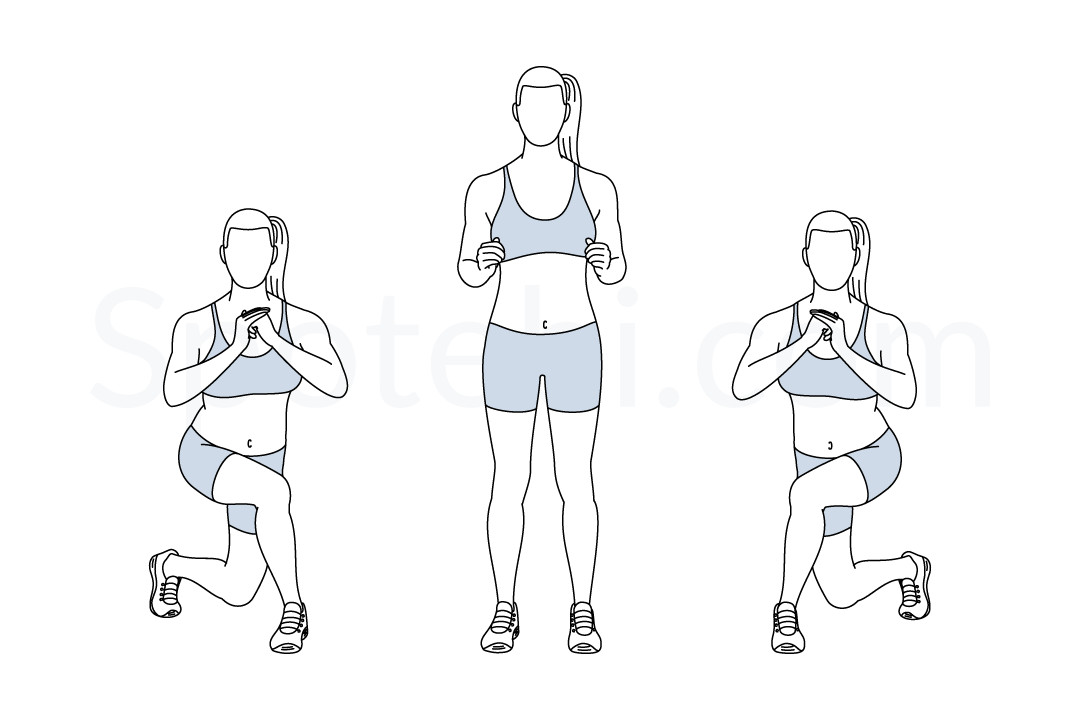 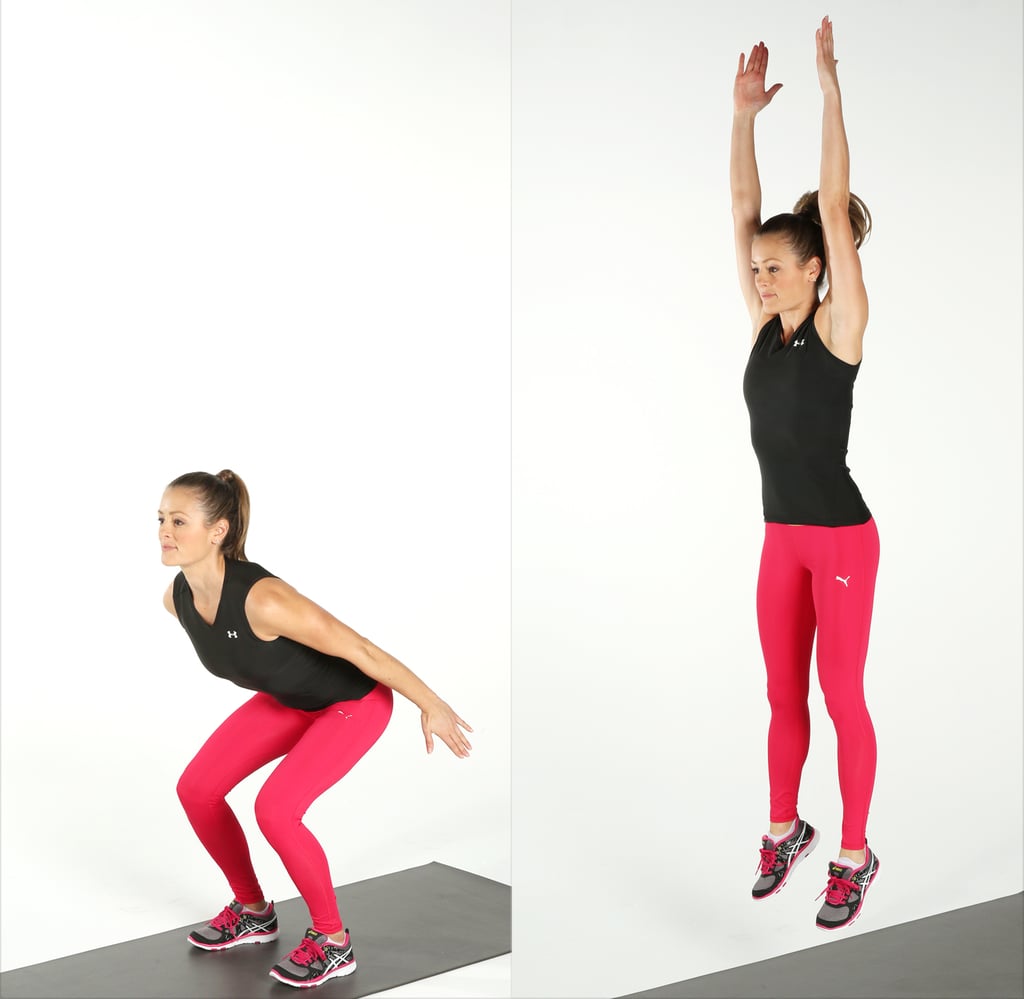 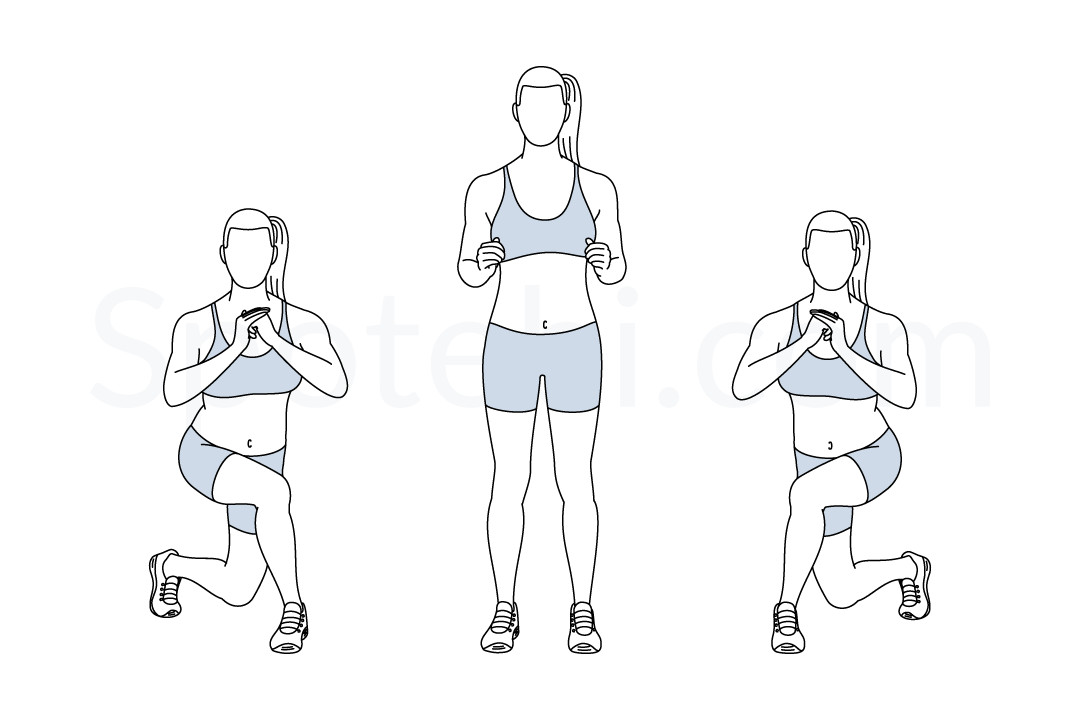 Change to Press Up
Press Up (30 Sec)
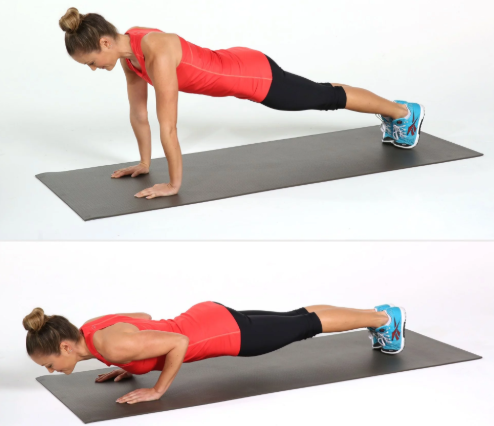 Change to Sit Ups
Sit Ups (30 Sec)
Change to Mountain Climbers
Mountain Climbers (30 Sec)
Change to High Knees
High Knees (30 Sec)
Change to Side Squat
Side Squat (30 Sec)
Change to Overstep Lunge to Squat Jump
Overstep Lunge to Squat Jump (30 Sec)
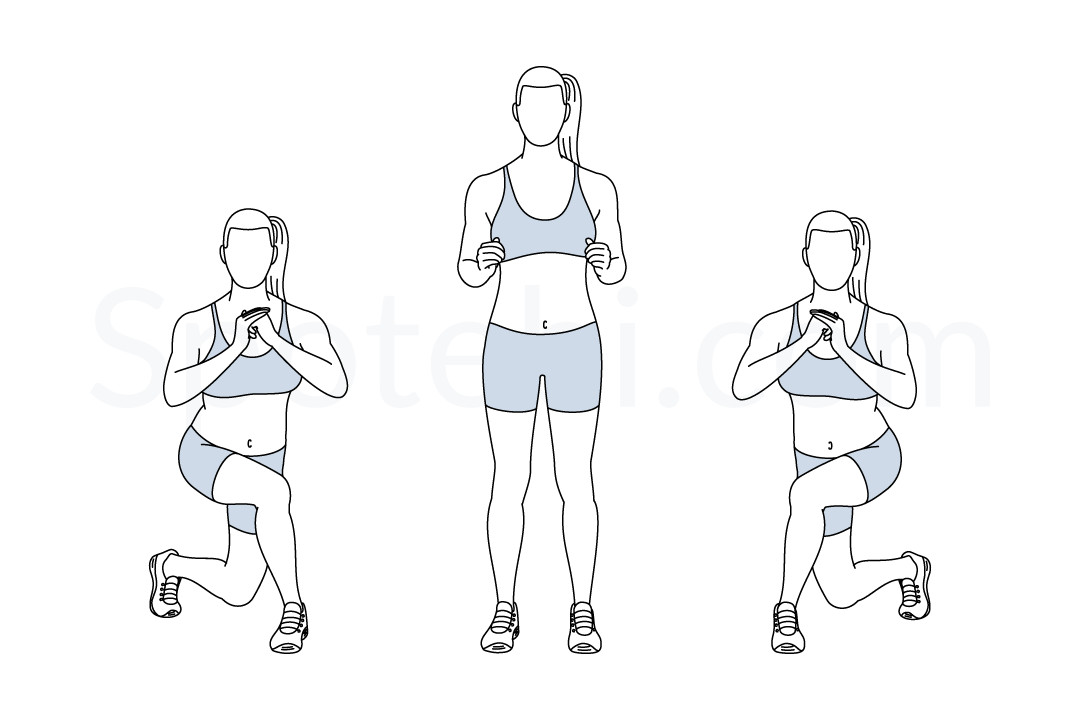 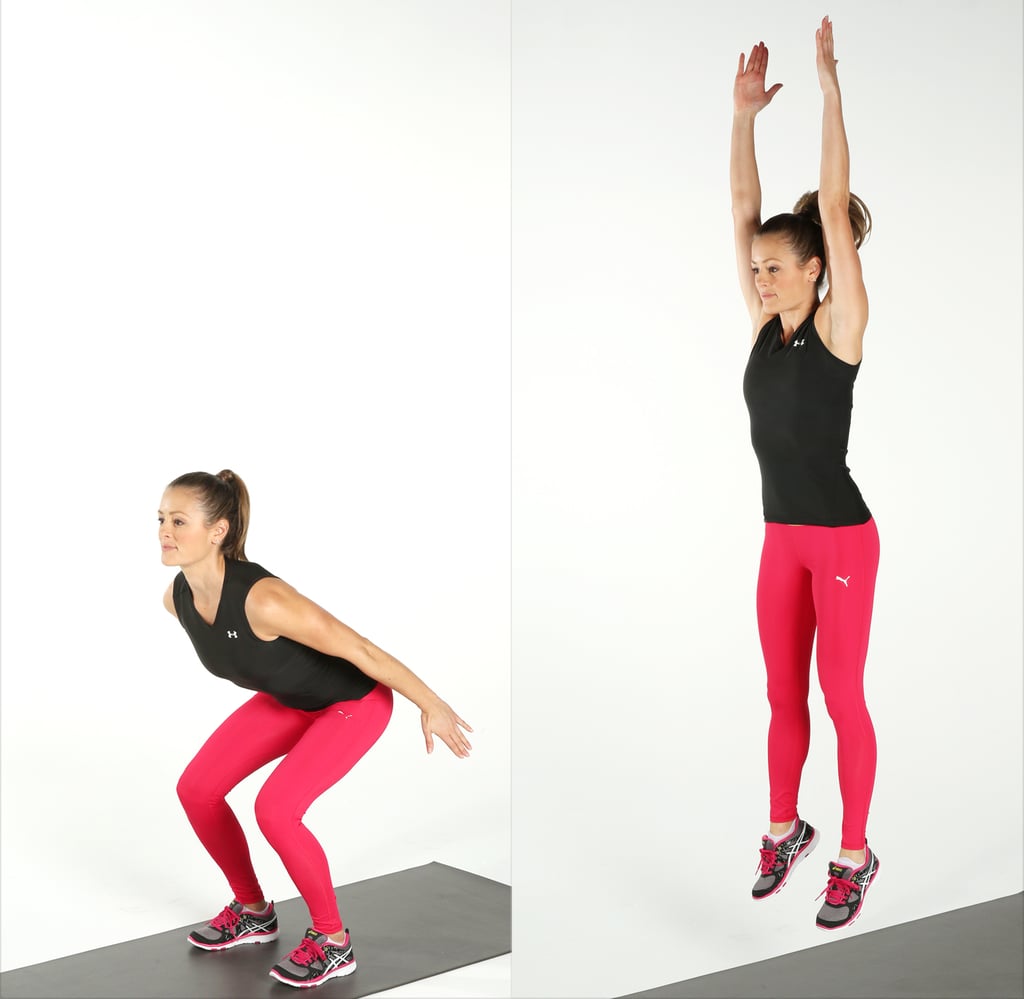 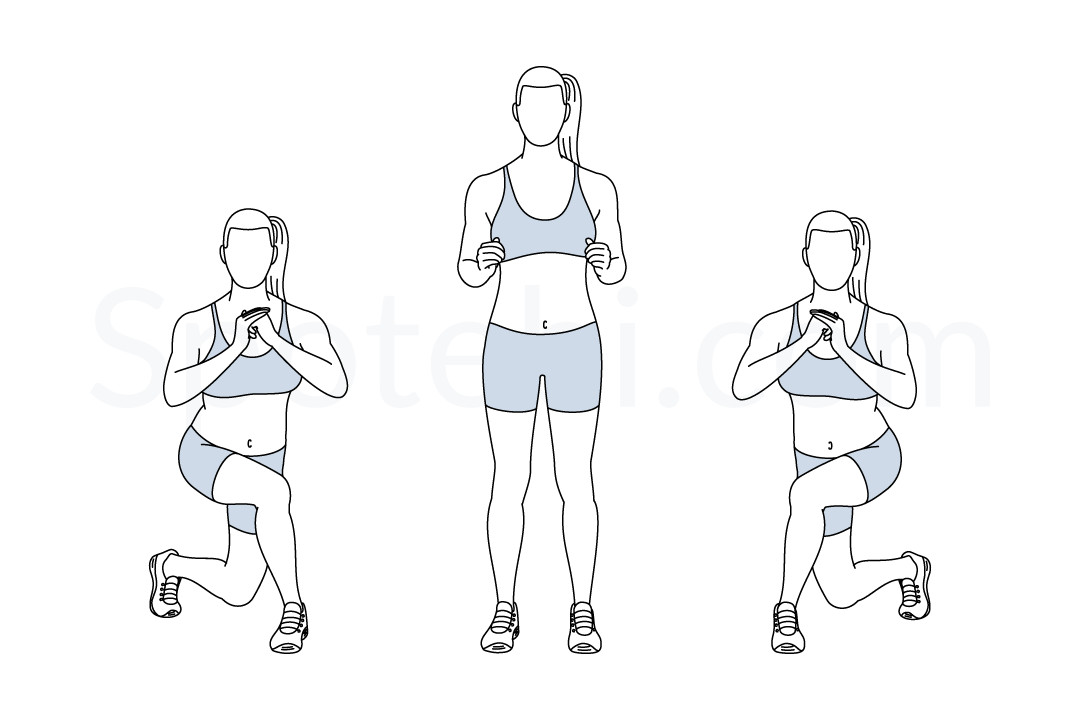 Change to Press Up
Press Up (30 Sec)
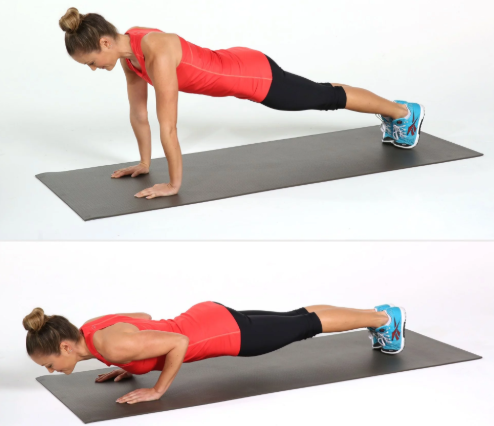 Change to Sit Ups
Sit Ups (30 Sec)
Change to Mountain Climbers
Mountain Climbers (30 Sec)
Change to High Knees
High Knees (30 Sec)
Change to Side Squat
Side Squat (30 Sec)
Change to Overstep Lunge to Squat Jump
Overstep Lunge to Squat Jump (30 Sec)
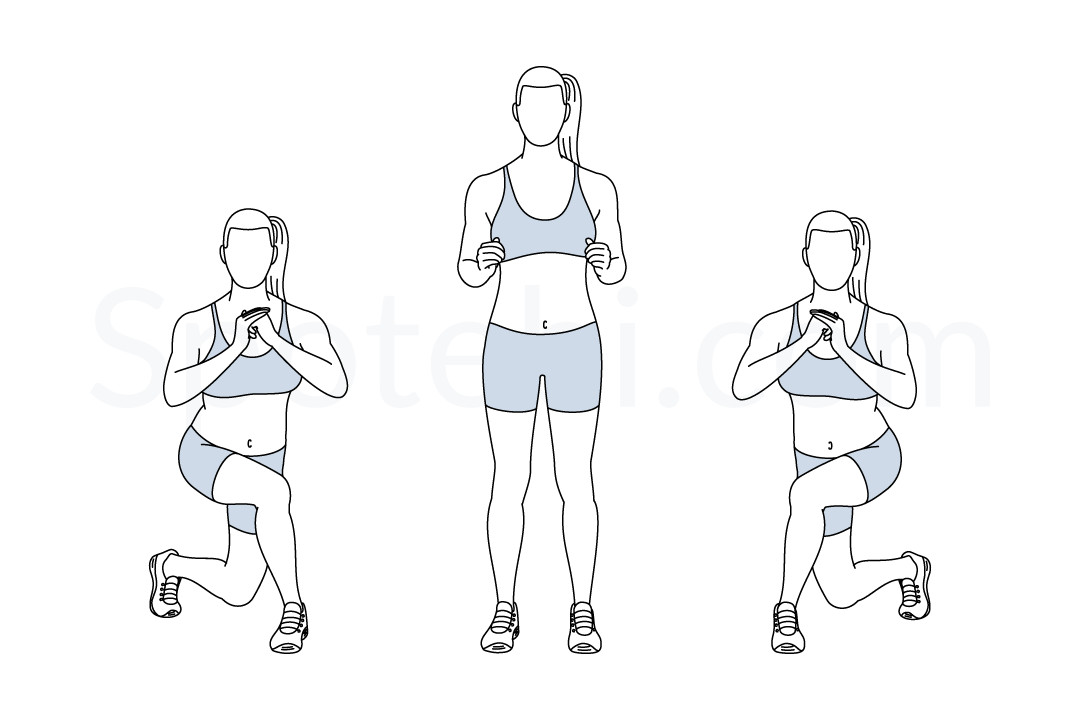 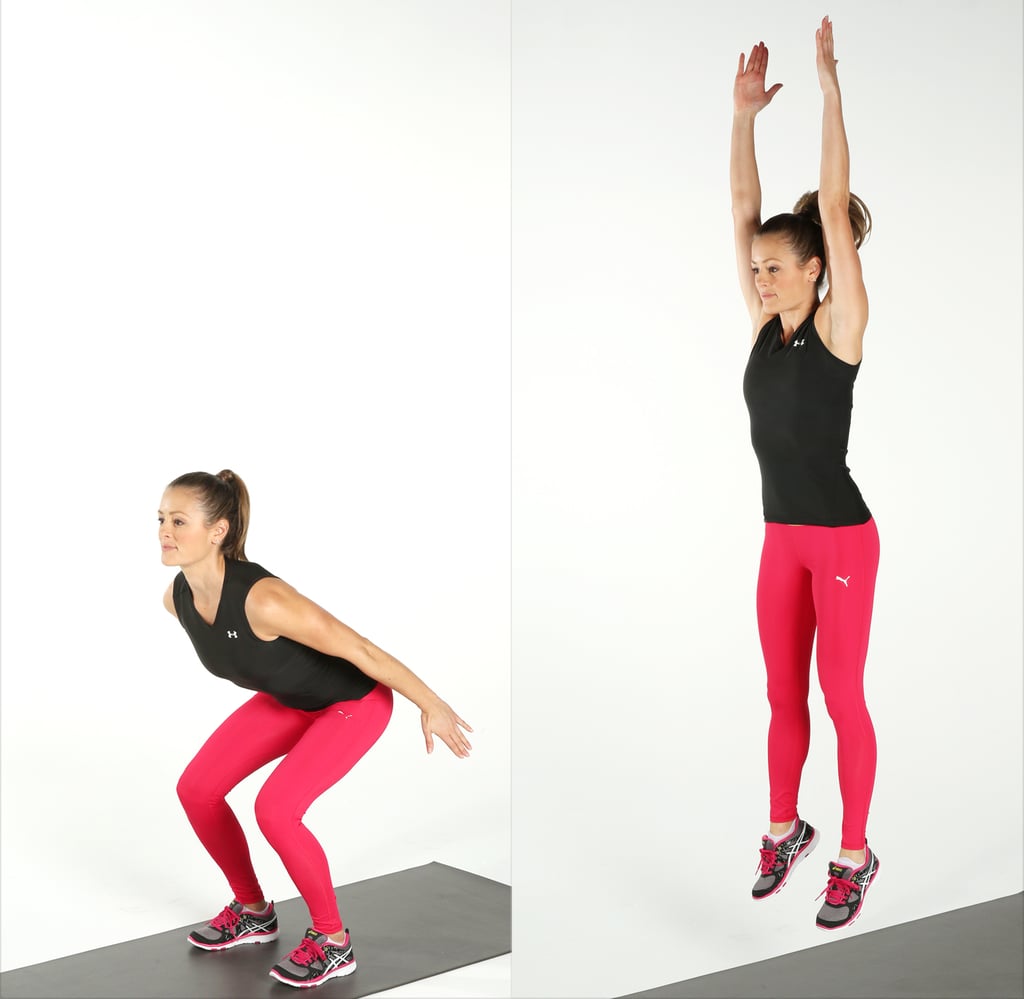 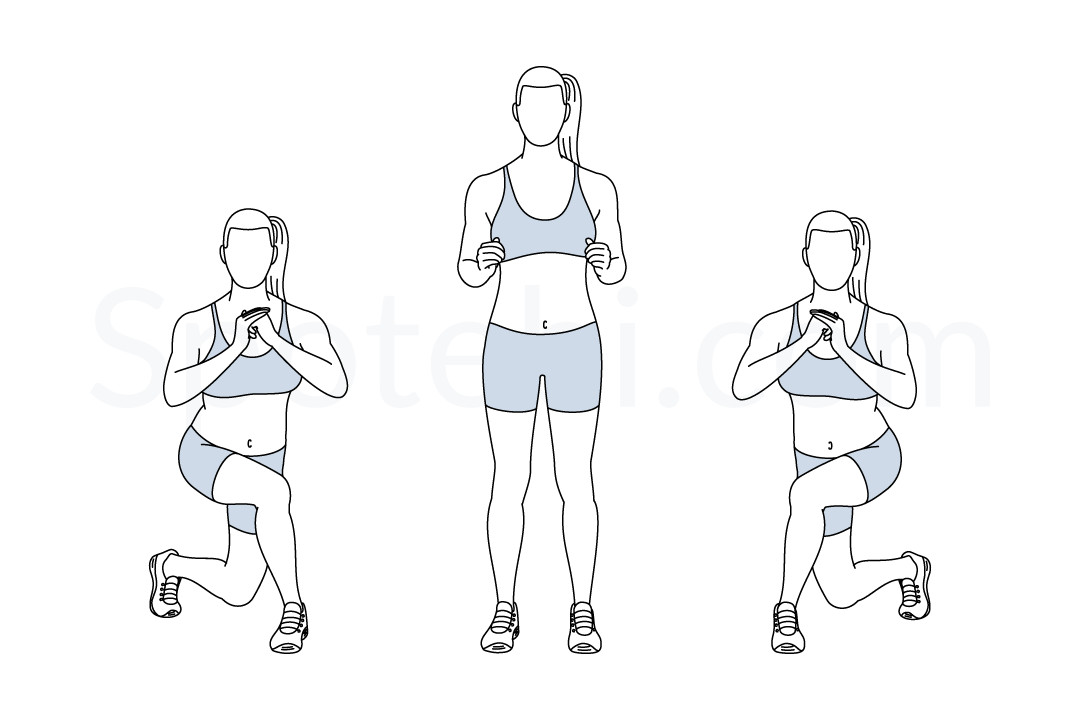 Change to Press Up
Press Up (30 Sec)
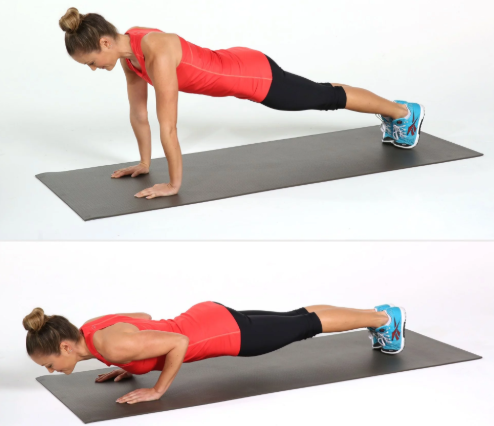 Change to Sit Ups
Sit Ups (30 Sec)
Change to Mountain Climbers
Mountain Climbers (30 Sec)
Change to High Knees
High Knees (30 Sec)
8 minute core